Cost-effectiveness of diagnostic strategies for suspected acutecoronary syndrome (ACS)
Dr. Praveen Thokala, 
The University of Sheffield
Contents
Project overview
Conceptual modelling
Data for the model
Model Results
NICE appraisals
Discussion
Acute Coronary Syndrome
ACS typically occurs when a patient with CAD develops obstruction of their heart arteries.
Can lead to myocardial infarction (MI), heart failure, arrhythmia, cardiac arrest and death.
ACS usually presents as chest pain and must be differentiated from other common causes
Suspected ACS represents a substantial health care problem; responsible for around 700,000 emergency department attendances in England and Wales = almost 1 million bed-days
Investigating suspected ACS
Diagnosis is based upon an elevation of biomarkers (usually troponin) above the 99th percentile of the upper reference limit

However, troponin does not achieve optimal sensitivity for MI until several hours after the symptoms so guidelines recommend delaying sampling until 10-12 hours after symptom onset
Diagnosing suspected ACS
Delaying blood testing until 10-12 hours after symptom onset is inconvenient for patients and often incurs additional health care costs associated with hospital admission and/or observation

Earlier diagnosis using combinations of biomarkers and using newer, more sensitive troponin assays.

Need to estimate whether these new diagnostic technologies can be cost-effective
Hospital settings
Clinical decision unit (CDU) scenario, in which medical staff were available 24 hours a day  

General ward scenario, in which medical staff were only available at twice daily ward rounds (e.g. 9:00am and 6:00pm) to make disposition decisions.

Cost-effectiveness could be different in these settings
Conceptual modelling
Conceptual modelling: Iterative process
Systematic
 reviewing
Input from
 clinicians
Conceptual
modelling
Data extraction
Key events in the model
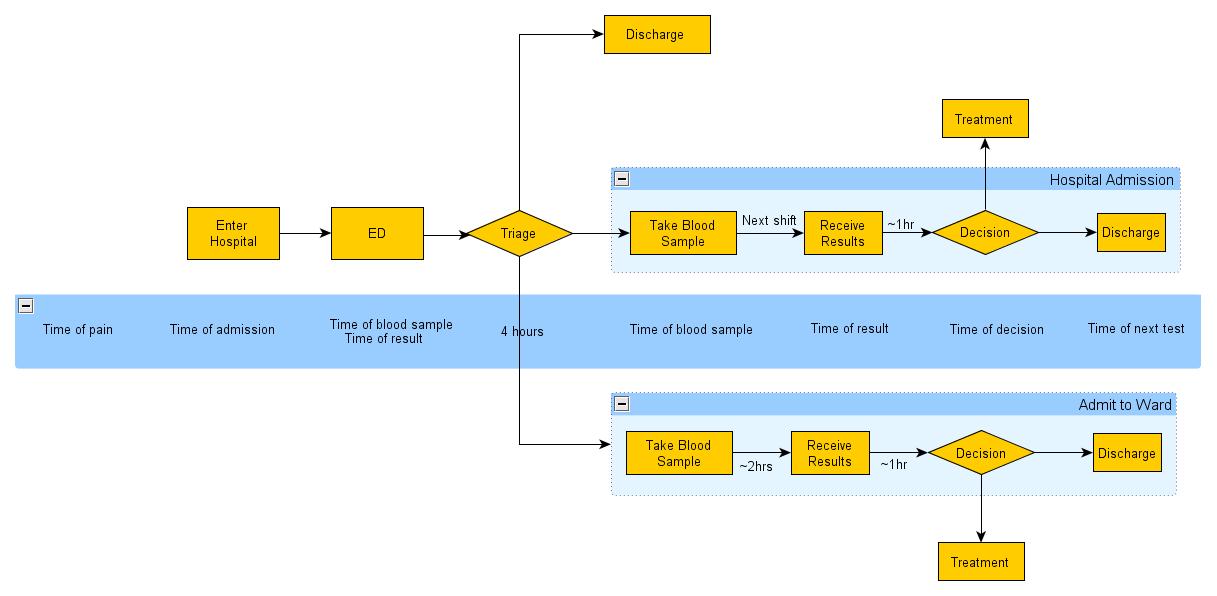 Troponin strategies
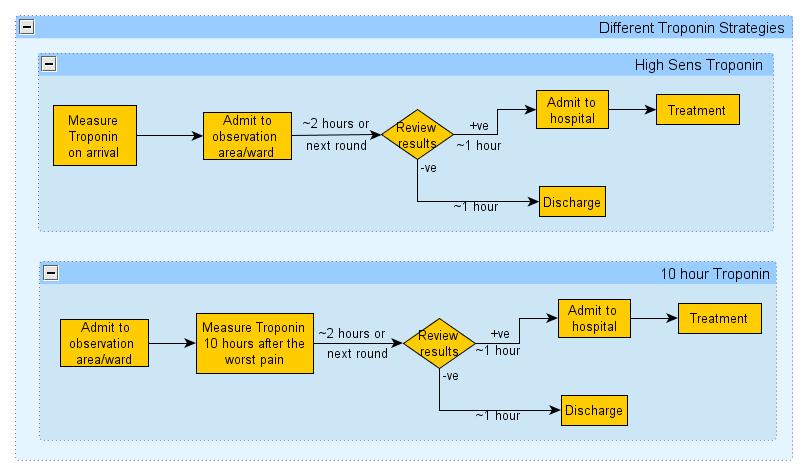 Biomarker strategies
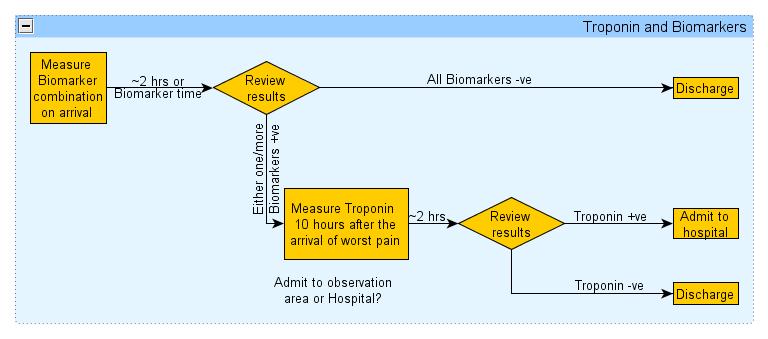 Model Overview
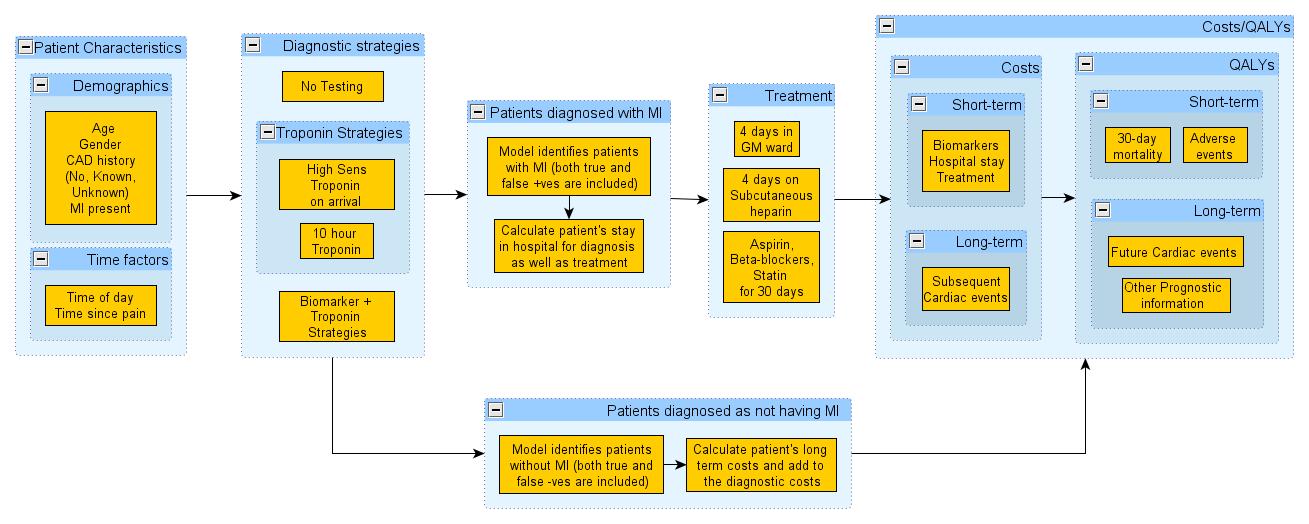 Data for the model
Patient Arrival data
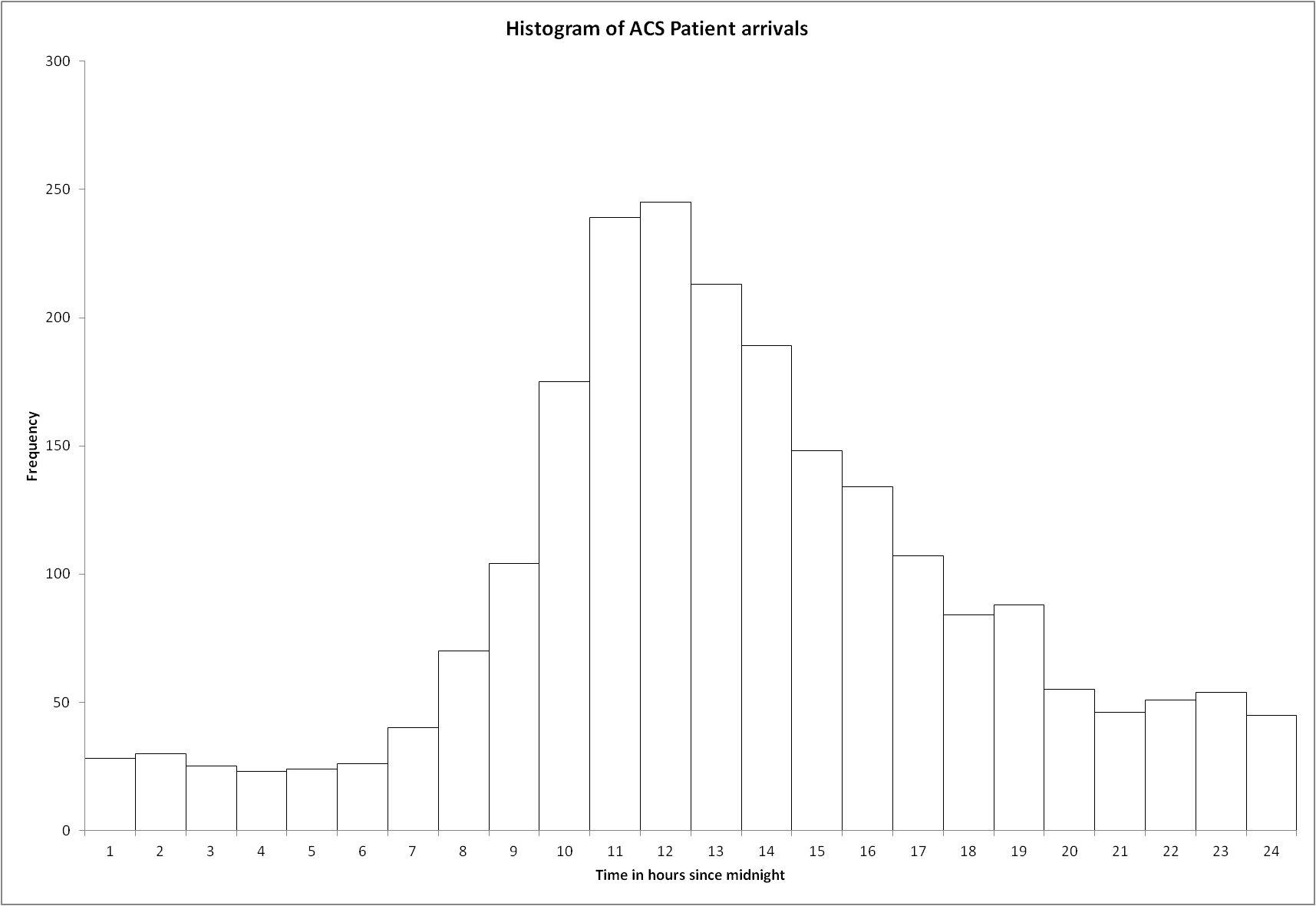 Diagnostic accuracy
Model parameters
Data on long term outcomes
Simulation Model
Results - CDU setting
Results - Ward setting
Model Validation
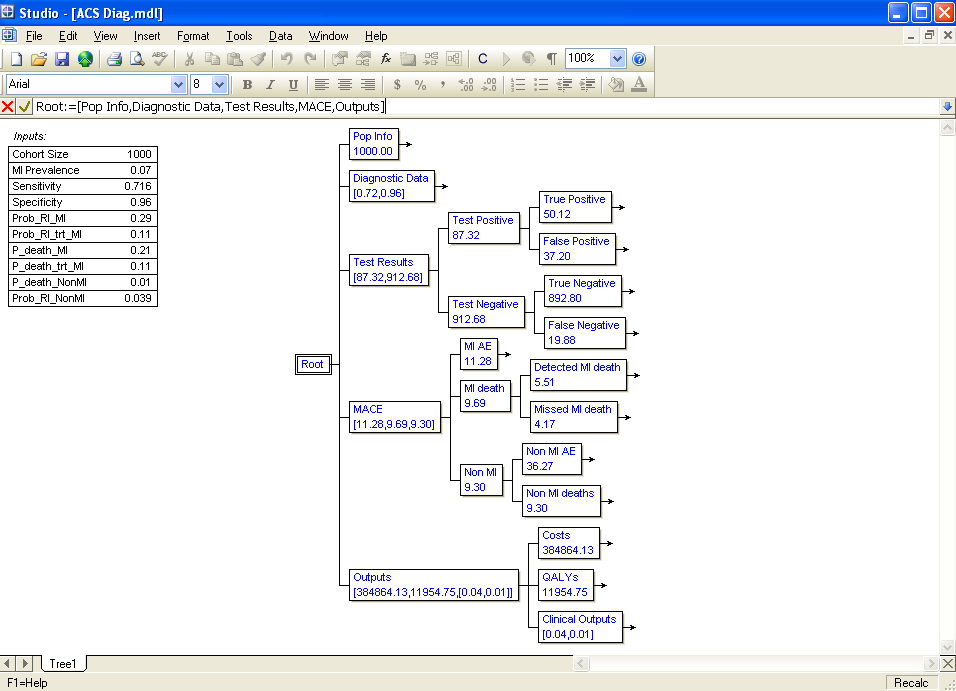 Our HTA Report
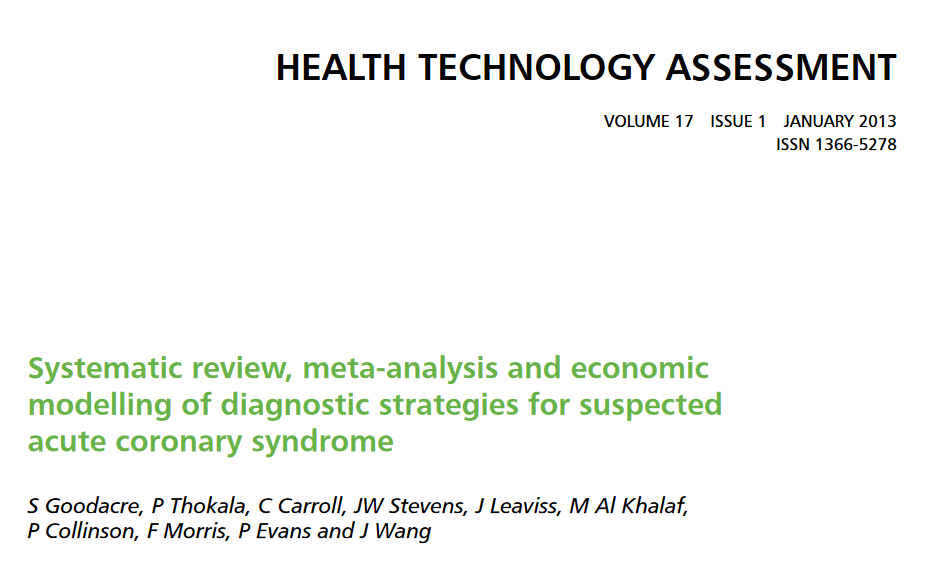 https://www.journalslibrary.nihr.ac.uk/hta/hta17010/
Our recommendations
10-hour Troponin is not a cost-effective use of NHS resources in most settings (the only exception is the CDU)
In these settings, early biomarkers should be used in combination with the 10-hour Troponin to ensure quick discharge of the patients
NIHR HTA programme does not have the mandatory power
NICE DAR project
NICE DAR (diagnostics assessment report) project on exactly the same topic
More focussed analysis – tight scope (e.g. only three biomarkers considered, only the CDU setting considered, etc)
Every assumption needs to be justified – under scrutiny by the manufacturers
NICE appraisal committee meeting & their decision based on the finished report
NICE Diagnostic Report
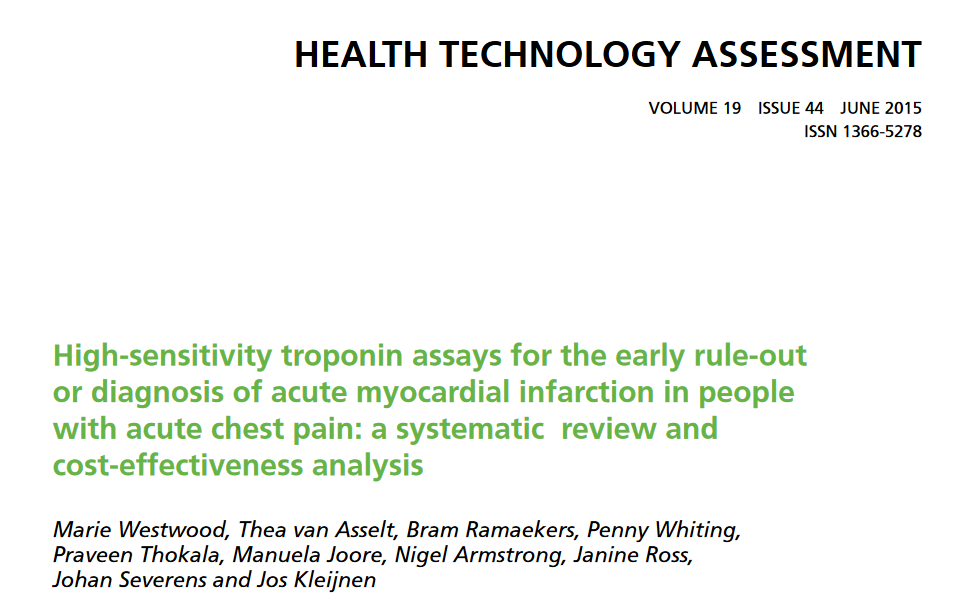 https://www.journalslibrary.nihr.ac.uk/hta/hta19440/
Three diagnostic technologies (in 2015)
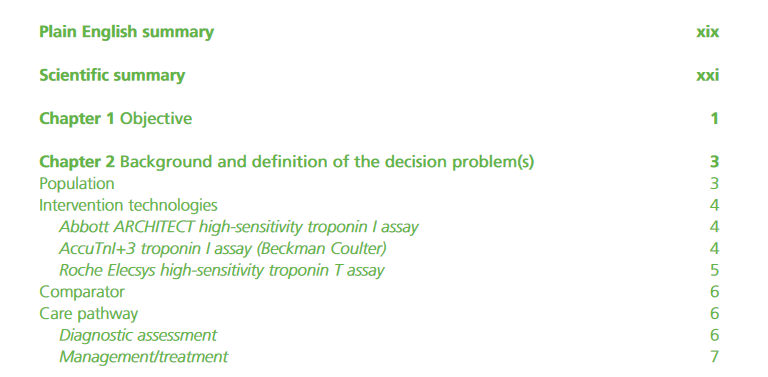 https://www.journalslibrary.nihr.ac.uk/hta/hta19440/
Updated NICE Report
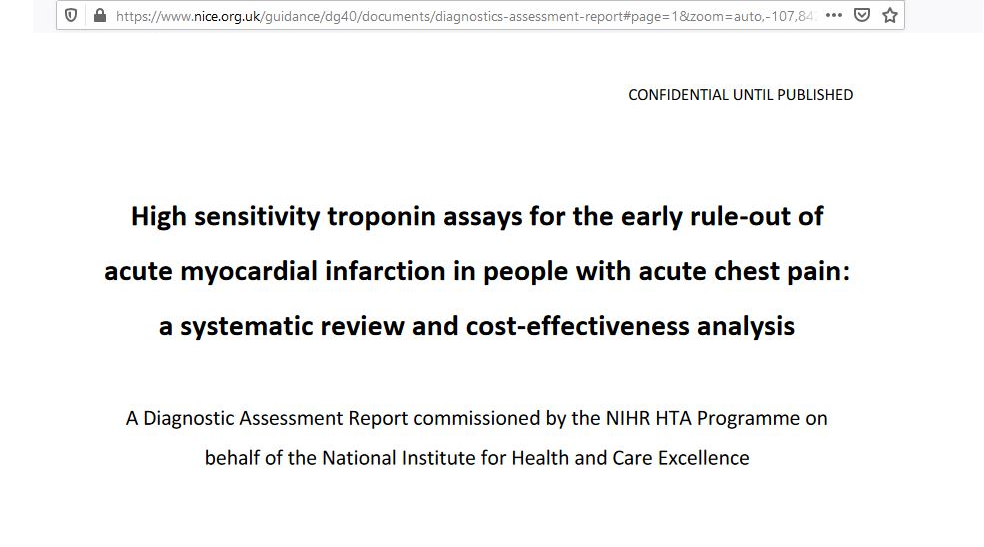 https://www.nice.org.uk/guidance/dg40/
More technologies (in 2020)
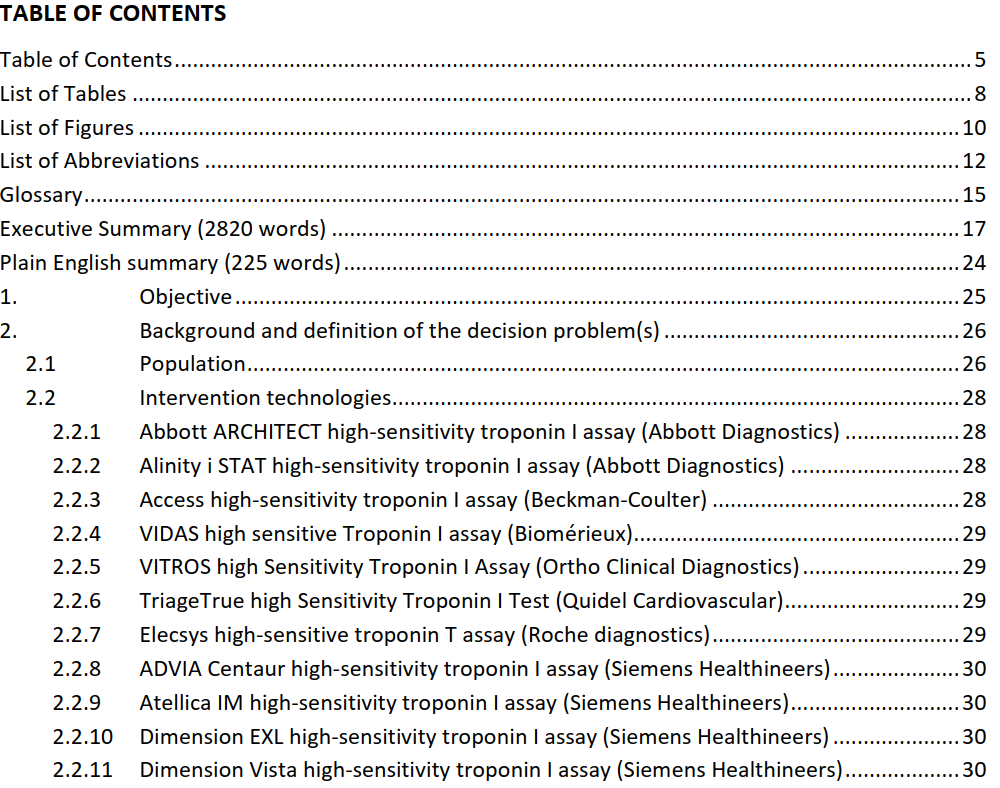 https://www.nice.org.uk/guidance/dg40/documents/diagnostics-assessment-report
Publications
Goodacre S, Thokala P, Carroll C, Stevens J, Leaviss J, Al Khalaf M, Collinson P, Morris F, Evans P & Wang J. Systematic review, meta-analysis and economic modelling of diagnostic strategies for suspected acute coronary syndrome. Health Technol Assess 2013;17(1). https://www.journalslibrary.nihr.ac.uk/hta/hta17010/ 

Thokala P, Goodacre SW, Collinson P, Stevens JW, Mills NL, Newby DE, Morris F, Kendall J, Stevenson MD. Cost-effectiveness of presentation and delayed troponin testing for acute myocardial infarction. Heart 2012;98:1498-1503. https://heart.bmj.com/content/98/20/1498 

Westwood M, van Asselt T, Ramaekers B, Whiting P, Thokala P, Joore M, Armstrong N, Ross J, Severens J, Kleijnen J High-sensitivity troponin assays for the early rule-out or diagnosis of acute myocardial infarction in people with acute chest pain: a systematic review and cost-effectiveness analysis. Health Technol Assess 2015;19(44). https://www.journalslibrary.nihr.ac.uk/hta/hta19440 

Collinson P, Gaze D, Thokala P, Goodacre S. Randomised Assessment of Treatment using Panel Assay of Cardiac markers - Contemporary Biomarker Evaluation (RATPAC CBE). Health Technol Assess 2013;17(15). https://www.journalslibrary.nihr.ac.uk/hta/hta17150
Any Questions